Universidad para la Cooperación Internacional

Función: Recaudación
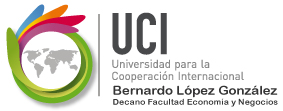 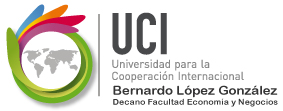 FUNCIÓN DE RECAUDACIÓN
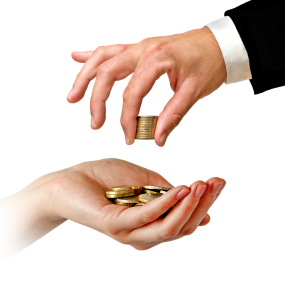 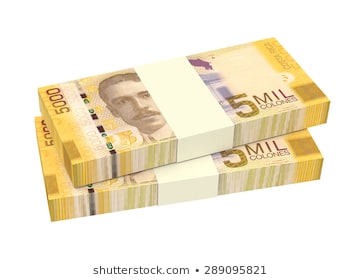 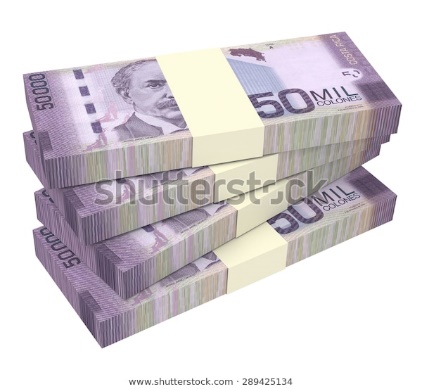 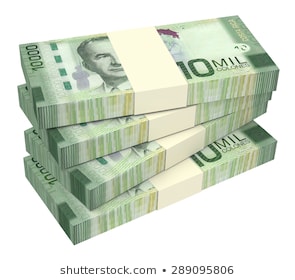 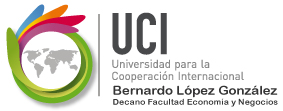 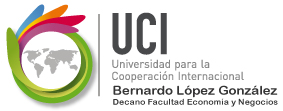 Deuda tributaria Art.2 RPT
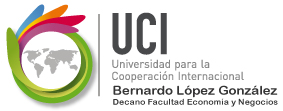 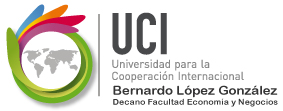 Función de Recaudación: Cómo y dónde pagar?
Por conectividad: pago en línea en plataformas virtuales

Mas de  4.000 puntos de cobro de BN servicios

Presencial en las cajas de los bancos 

En plazo de ley o fuera de éste
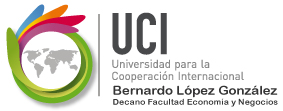 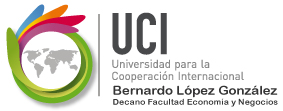 Plazos para efectuar el pago de impuestos e intereses y Sanciones 
Art.10 RPT
Sanciones Administrativas
Art. 76 CNPT
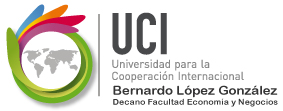 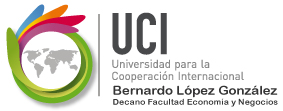 Compensación Casos en que procede Art. 45, 46  y 81CNPT
Con créditos en IGSV (IVA) y el selectivo de consumo se pueden compensar deudas por tributos que se generen en trámites aduaneros.

Créditos por tributos, se puede compensar con los recargos y las multas firmes establecidos en el CNPT.

Si el crédito es insuficiente, se aplicará la sanción por inexactitud.
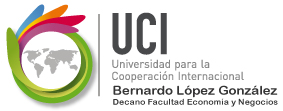 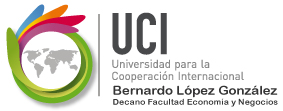 Aplazamientos y fraccionamientos Art. 38 CNPTDirectriz DR-DI-01-2016 Trámite de solicitudes de facilidades de pago
La Administración Tributaria puede aplazar o fraccionar el pago de las deudas tributarias, incluso por impuestos trasladables que no hayan sido cobrados al consumidor final, y siempre que la situación económico-financiera del deudor, debidamente comprobada ante aquella, le impida, de manera transitoria hacer frente al pago en tiempo.
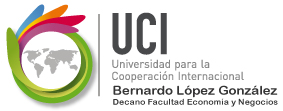 Deudas tributarias no susceptibles de facilidad de pago y condicionadas Art. 188 RPT
1) No son susceptibles de facilidades de pago:
a) Las deudas tributarias por concepto de especies fiscales o timbres, aranceles, contribuciones, tasas y cánones que sean requisito para la validez de un acto jurídico, el otorgamiento de una concesión, o el disfrute de un servicio público.
b) Las deudas tributarias menores a un salario base.
c) Las deudas que hayan sido trasladadas a la Oficina de Cobro Judicial.
d) Las deudas tributarias que hayan sido objeto de denuncia penal conforme a los supuestos del delito tributario establecidos en el artículo 92 del Código.
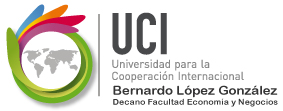 Deudas tributarias no susceptibles de facilidad de pago y condicionadas Art. 188 RPT
2) Se dará fraccionamiento de pago sobre las deudas correspondientes a impuestos trasladables o a retenciones o percepciones, en las siguientes condiciones:
a) Si fueron cobradas, retenidas o percibidas, solo se aprobará el fraccionamiento de pago por un máximo de doce períodos acumulados, siempre y cuando no haya disfrutado de una facilidad de pago en los tres años anteriores al de la solicitud.
b) Si no fueron cobradas, retenidas o percibidas, no habrá restricción para el
otorgamiento de un fraccionamiento de pago, siempre y cuando cumpla con los requisitos establecidos en el presente Reglamento.

Las condiciones enumeradas en los incisos precedentes no aplican a la concesión de aplazamientos de pago.
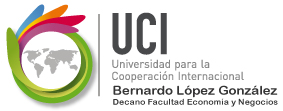 Garantías de pago: orden de prelación Art. 182 RPT
Garantía a la primera demanda o compromiso incondicional de pago, emitida por una empresa aseguradora o bancaria.

Aval bancario o fianza solidaria emitida por una institución financiera.

Todos los costos y gastos asociados a la constitución y vigencia de la garantía correrán por cuenta del obligado tributario.

Las garantías deben otorgarse en todos los casos a favor del Ministerio de Hacienda. 

Para la formalización de un fraccionamiento de pago el monto debe ser 1,1 veces el monto de la deuda tributaria más sus intereses proyectados a la fecha de vencimiento de la facilidad de pago
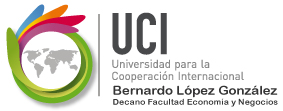 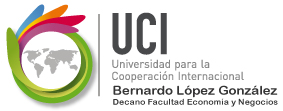 Devolución Art. 43 CNPT
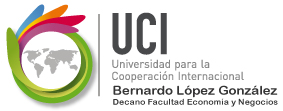 Suspensión de las solicitudes de devolución e incidencia del procedimiento de comprobación o de control tributario Art. 214 RPT
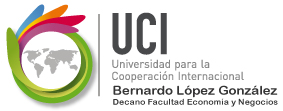 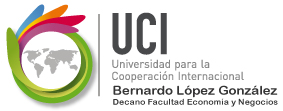 Facultades de la Oficina de Cobro Judicial:
1.Disponer el ejercicio de la acción de cobro. 

2. Decretar las medidas cautelares, cuando se trate de créditos a favor del Poder Central originados en tributos regulados por el presente Código, sus intereses, recargos y multas, y solicitar esas medidas a los órganos jurisdiccionales en los casos de otros créditos; 

3.Ejercer la inmediata vigilancia sobre la gestión cobratoria del Cuerpo de Abogados de la Oficina y de los Fiscales Específicos.

4. Decretar y practicar embargos administrativos sobre toda otra clase de bienes de los deudores.

5. Preparar la resolución para declarar la prescripción de deudas.
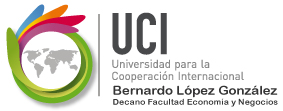 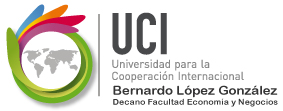 Órgano de Normalización Técnica, ONT:
Avalúos

Apoyo a Municipalidades
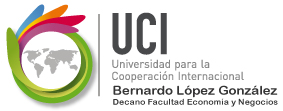 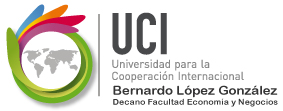 Tributación Internacional y Técnica Tributaria:
Convenios Internacionales

Consultas art. 119 del CNPT
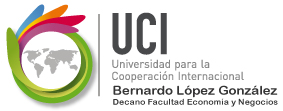 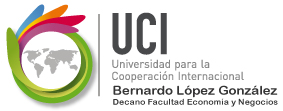 ÉXITOS
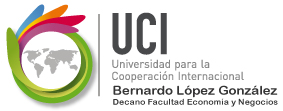